Međunarodni etwinning projekt 
Amusing Design Thinking
šk.god. 2020./2021.
Design thinking radionice
Tea Radić, OŠ „Srinjine”/OŠ „Slatine”
Daniela Kuić, OŠ “Žnjan-Pazdigrad”
Početne upute
Za jednim stolom sijedi 1 par
Radionica ------ rad u paru
Za radionicu će vam biti potrebno:
više listova papira
markeri
materijal za izradu prototipa
Krenimo
Pokažite portret osobi 
koju ste crtali.
Kako ste se osjećali?
Pitanje:

Tko od 
vas misli da je 
kreativan?
Zadatak:
Imate 1 minutu za nacrtati 
portret vašeg kolege 
iz para!
Design thinking
Kreativnost nije samo umijeće crtanja ili slikanja.
Kreativnost je mnogo više od toga.
Design thinking metoda razvija


KREATIVNO SAMOPOUZDANJE
Design thinking
KREATIVNO SAMOPOUZDANJE

je sposobnost da pokažemo nezavršeni rad 
sposobnost da sudjelujemo u nečemu u čemu možda nismo dobri
sposobnost suočavanja s problemima koji nemaju jasan odgovor (rješenje)
sposobnost stvaranja inovativnih ideja
Design thinking
Zadatak 2.:
Imate dvije minute za nacrtati 
što više predmeta 
zadanog oblika!
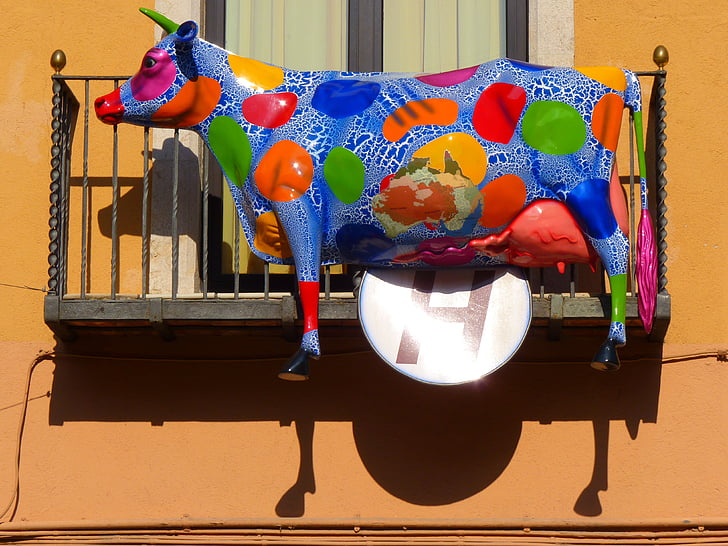 Svaki čovjek je kreativan!
Potrebno je samo otključati svoj 
kreativni potencijal!
DT proces
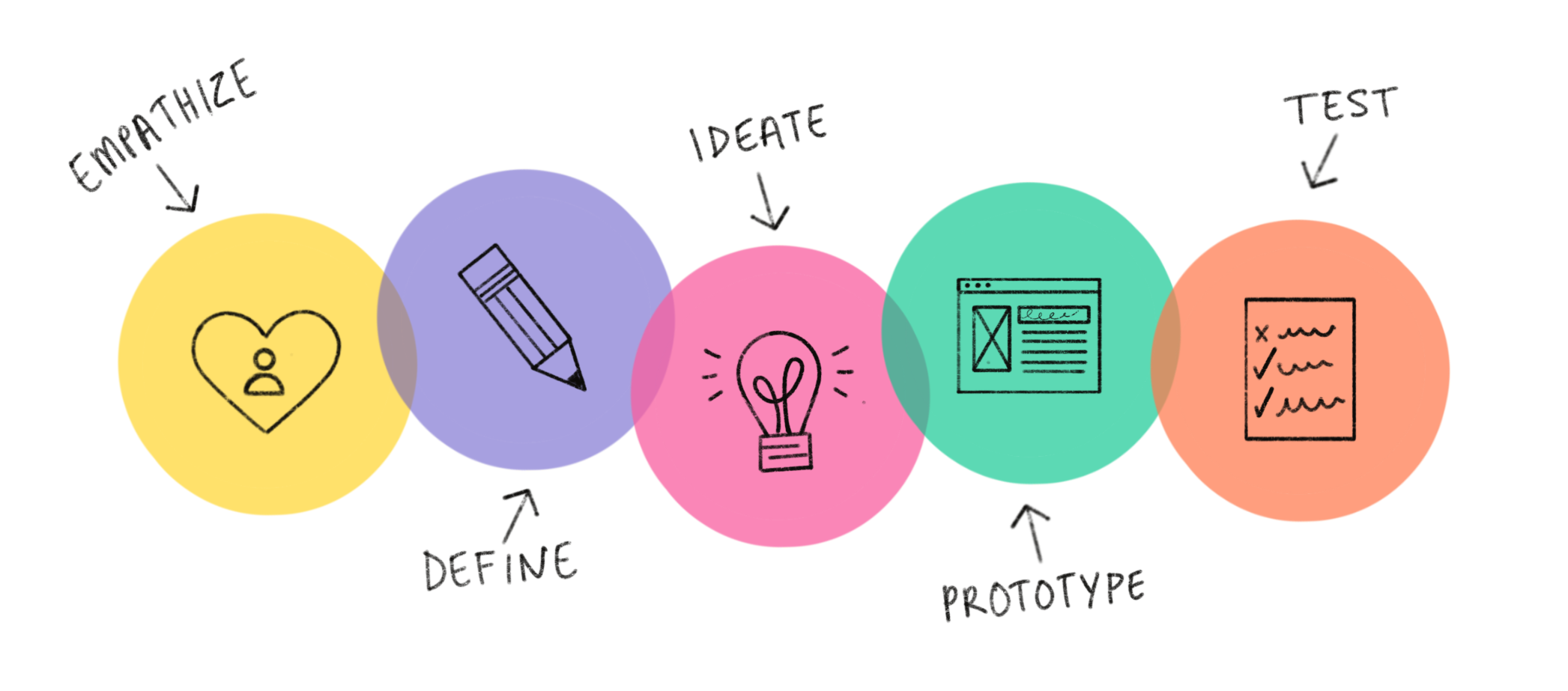 Design thinking
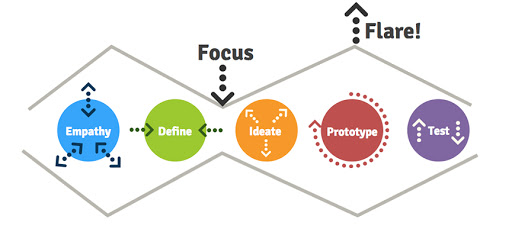 Skicirajte
B E B U
V R A T A
K U Ć U
I N O V A C I J U
Zadatak
Na listu papira, samostalno, dizajnirajte bolju pernicu!
(4 min)
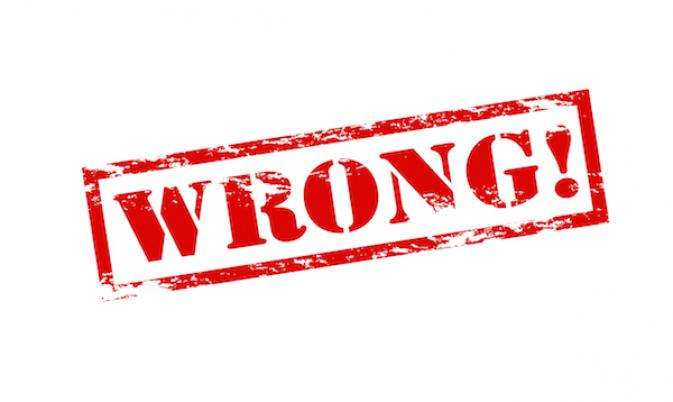 DT proces
1. FAZA EMPATIJE
Suosjećanje s drugim. - Obući tuđe cipele.

Kako dizajneri pristupaju fazi empatije:
bez osude
okom početnika
znatiželjom
optimistično
s poštovanjem
Zadatak
Dizajnirati pernicu za člana svog para!

FAZA EMPATIJE:
1. korak:
Intervjuirat člana svog para o njegovoj pernici.
Izvaditi pernicu. Objasnite ispitivaču prednosti i nedostatke svoje pernice.
Ispitivač: sluša pažljivo, zapisuje
3 min
Zadatak
FAZA EMPATIJE:
Zamjena uloga!
2. korak:
Ponovno intervjuiraj svog partnera.
Saznaj detalje o njemu. Zašto nosi to što nosi u pernici? Saznaj emotivne, duboke implicitne razloge!
Stalno postavljaj pitanje ZAŠTO!
3 min
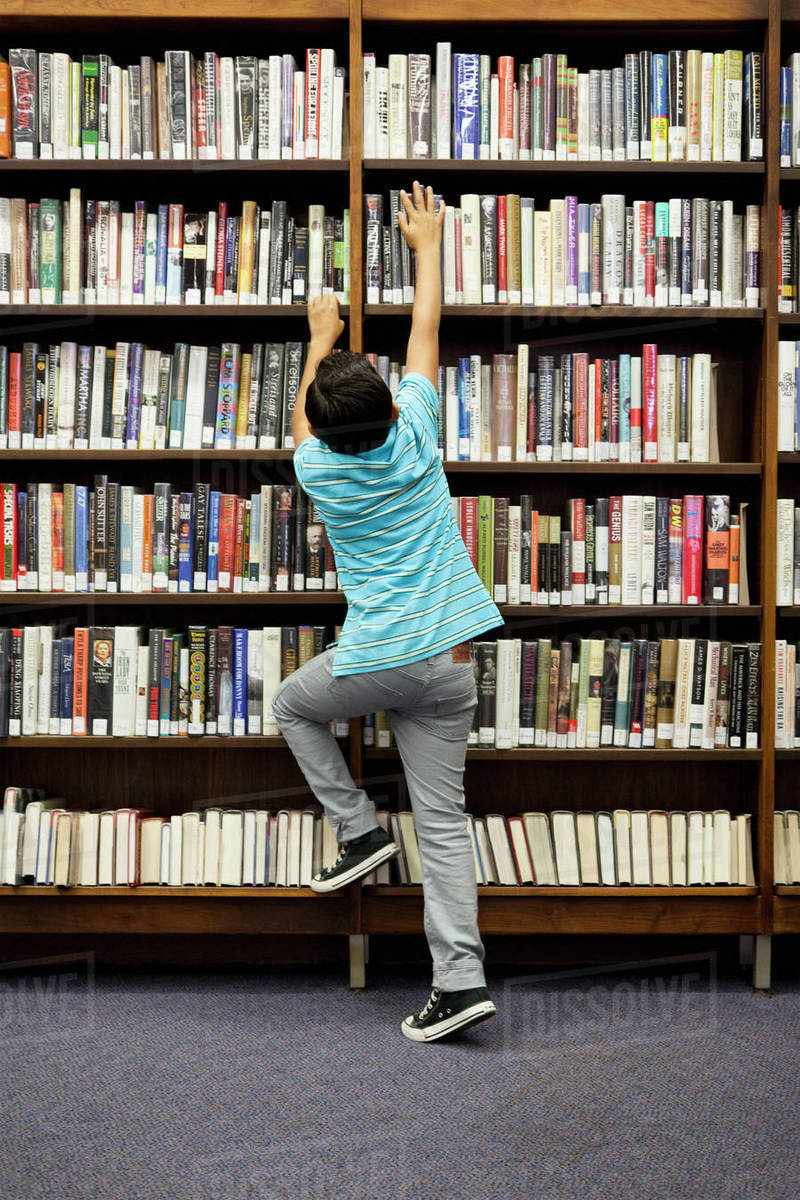 DT proces
2. FAZA DEFINIRANJA
Što dječaku treba?
Koja je njegova potreba?

Definirajte njegovu potrebu:
IMENICAMA
GLAGOLIMA
2 min
DT proces
POTREBE su:
ljudske fizičke i psihičke nužnosti
obuhvaćaju ciljeve i motivaciju onih 
kojima dizajnirate
one su glagoli ne imenice
one su mogućnosti, a ne rješenja

UNUTARNJI RAZLOZI
KORISTI 
GLAGOLE
OPIŠI 
POTREBE
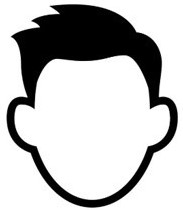 OPIS:
KAŽE
MISLI
RADI
OSJEĆA
RAZMIŠLJAJ 
IZVAN KUTIJE
4 MIN
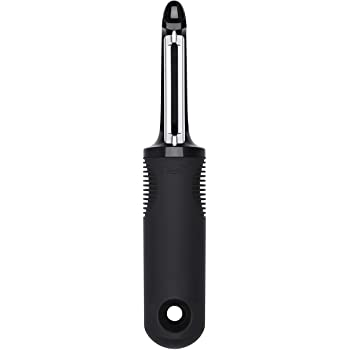 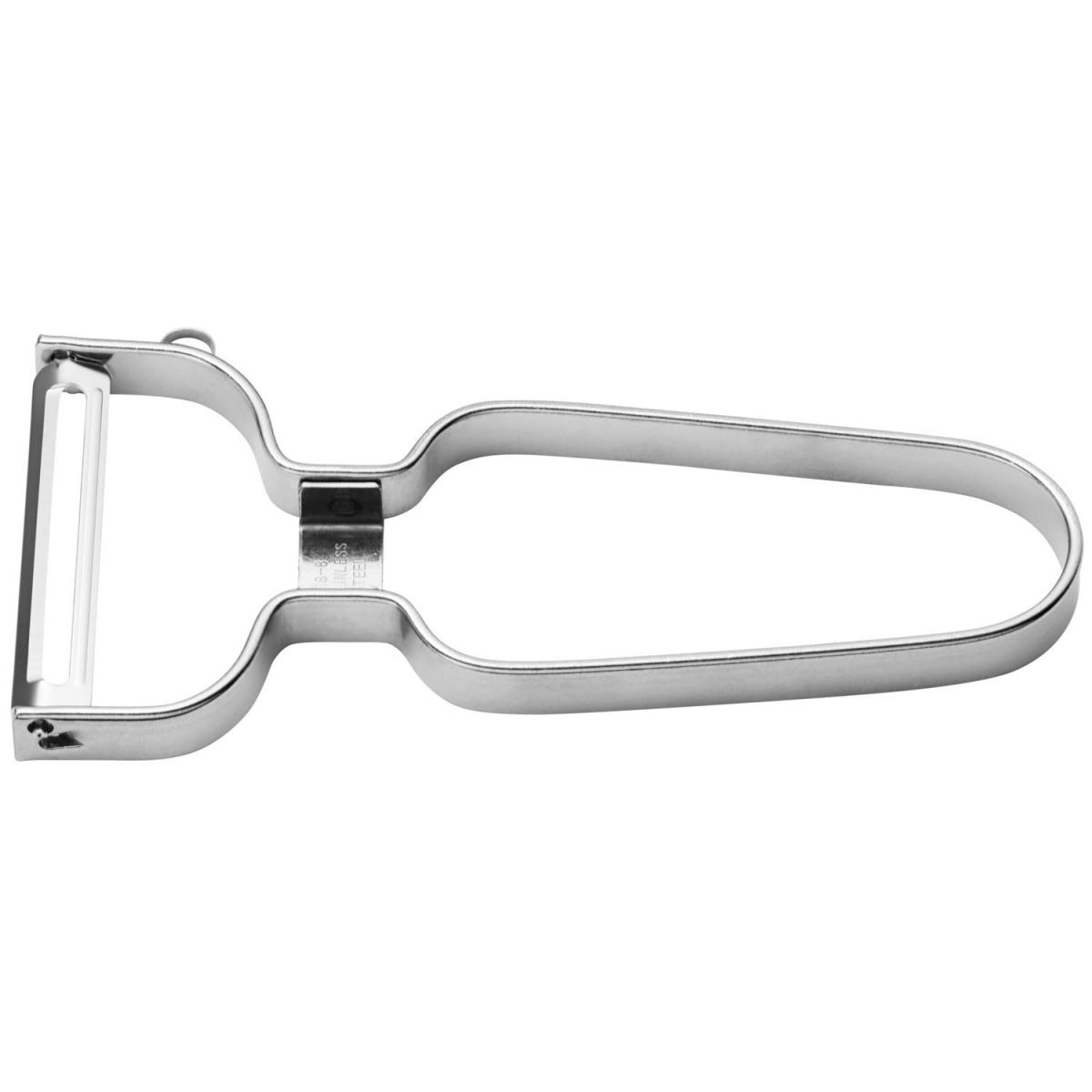 DT proces
OXO Good Grips 
naprava za guljenje krumpira
DT proces
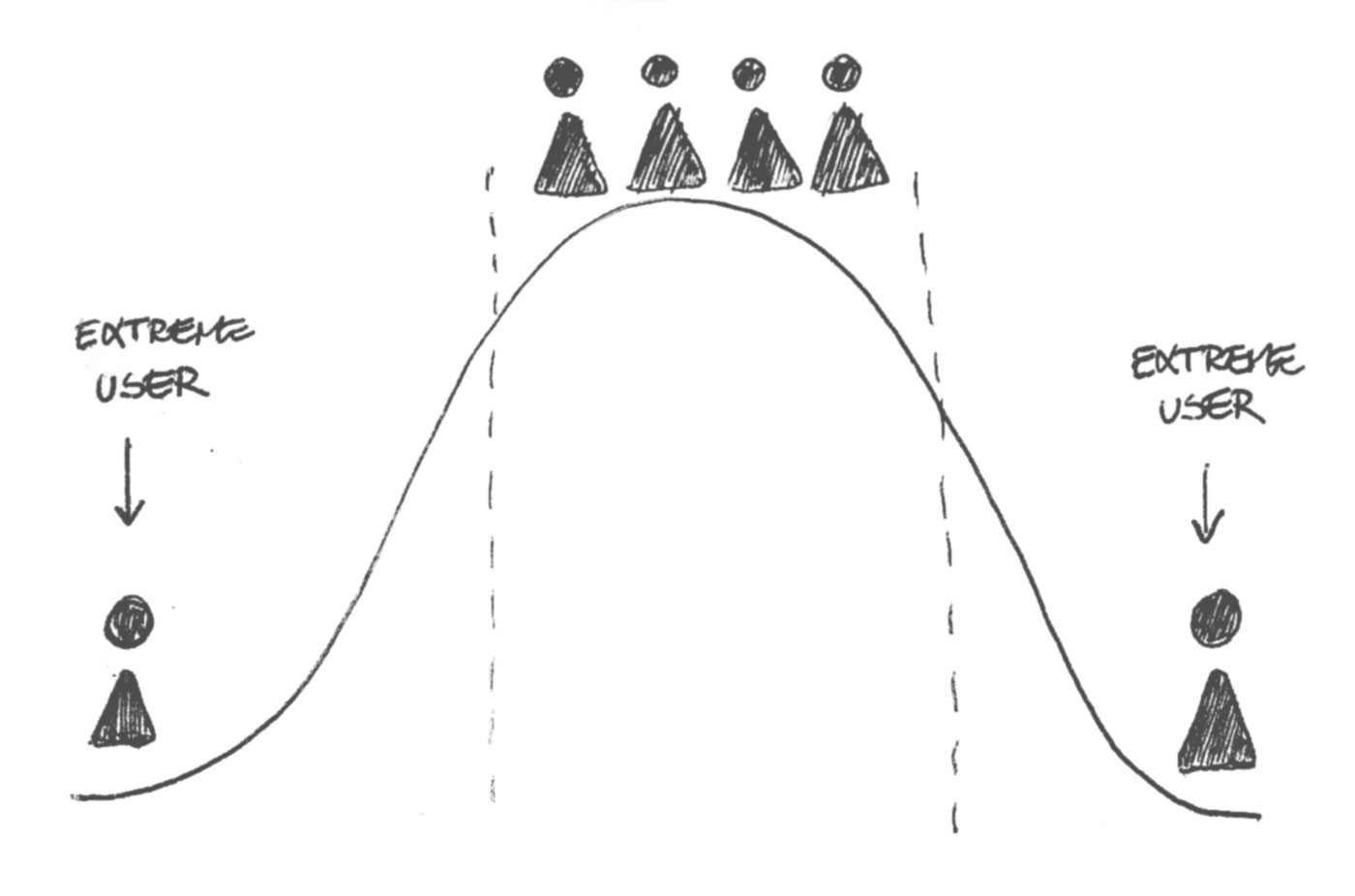 DT proces
DT proces
PROBLEMSKA IZJAVA/PROBLEM STATMENT
Komponente izjave:
korisnik/osoba
tinejđer
potreba
jesti zdravu hranu
dubinski pogled
određeni nutrijenti su neophodni za fizičko i 
kongitivno zdravlje i razvoj
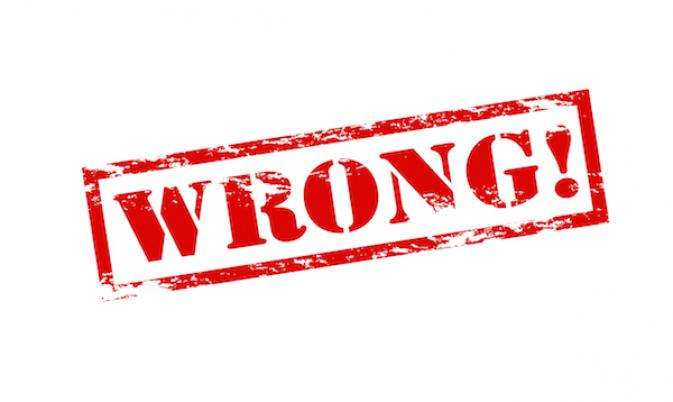 DT proces
DT proces
PROBLEMSKA IZJAVA/PROBLEM STATMENT
Komponente izjave:
korisnik/osoba
tineijđerica 2. razreda srednje škole u novoj školi
potreba
biti prihvaćena u društvu dok jede zdravu hranu
dubinski pogled
u njenom okruženju strah od društvenog prihvaćanja je mnogo veći od straha da ne jede zdravo
DT proces
Zadatak:
Izradi PROBLEMSKU IZJAVU za svog korisnika!
Napomena:
korisnik treba biti specifično opisan
odaberi duboku potrebu      izbjegavaj projicirane potrebe
najzanimljivije iznenađujuće otkriće
3 min
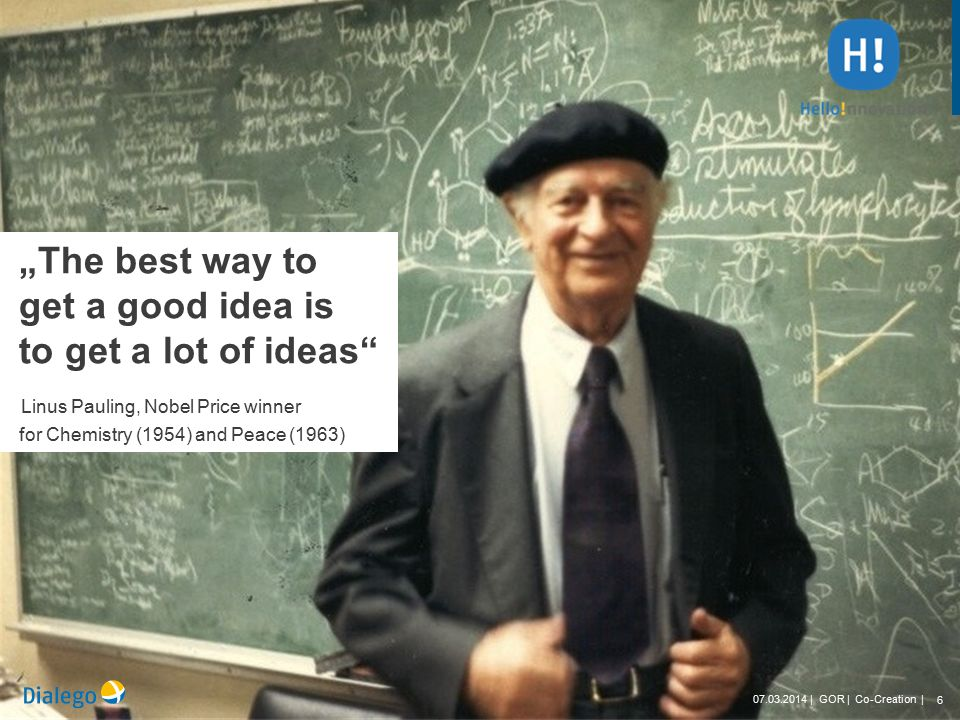 DT proces
3. FAZA IDEACIJE
Zadatak:
Upotrijebiti tehniku brainstorming – oluju misli na zadanu problemsku izjavu!
Napomene za brainstorming:
ne procjenjuj ideje, smisli što više ideja, vizualiziraj, lude ideje
2 min
DT proces
podijelite svoje ideje u paru
slušajte POVRATE INFORMACIJE
IZABERITE IDEJU koja je izazvala najjače reakcije ili koja vam se najviše sviđa
razmislite o toj ideji kao da se radi o PROIZVODU ili USLUZI
kako bi proizvod izgledao ili kako bi usluga izgledala
2 min
DT proces
4. FAZA PROTOTIPA i 5. FAZA TESTIRANJA
Koristi se jednostavnim, jeftinim materijalima za izradu prototipa svoje ideje!
Napomena:
Testiraj prototip u ranoj fazi – ušteda novca i ušteda vremena!
Testiraj često!
Slušaj i upotrijebi povratne informacije!
8 min
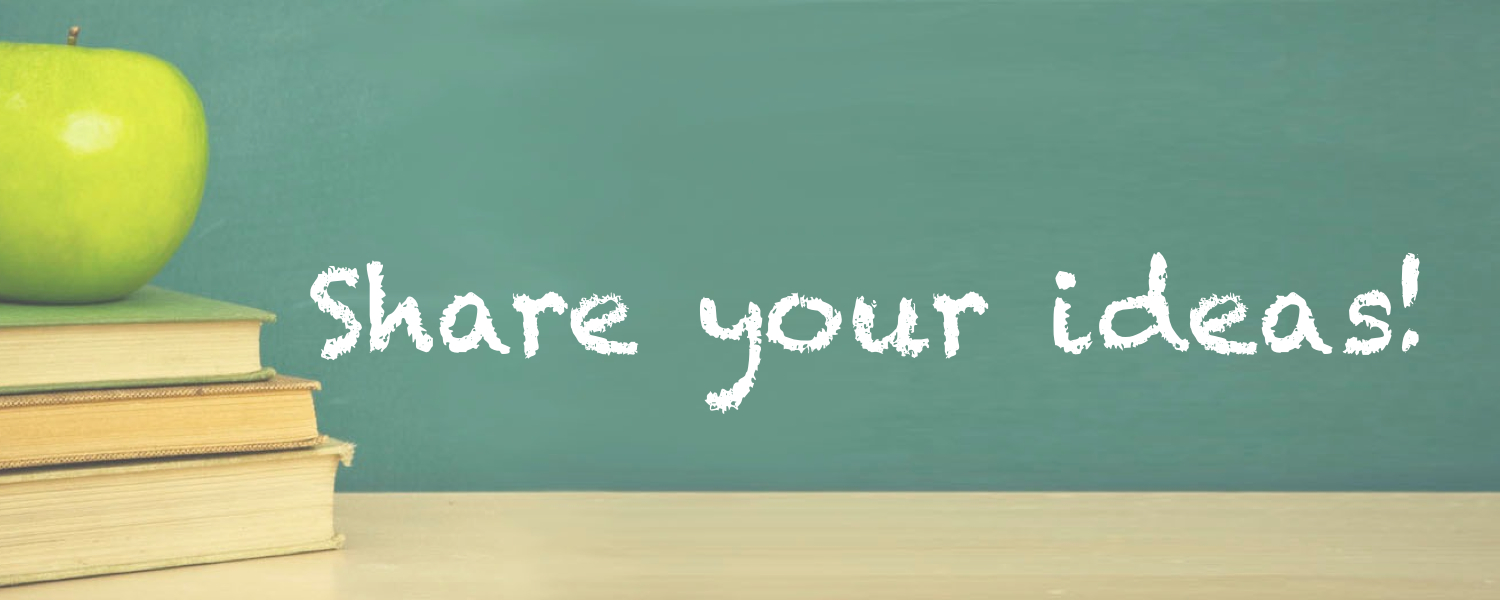 DT videa:
https://www.youtube.com/watch?v=_r0VX-aU_T8
https://www.youtube.com/watch?v=0V5BwTrQOCs
https://www.youtube.com/watch?v=Z4gAugRGpeY
https://www.youtube.com/watch?v=nyt4YvXRRGA
Izvori:
http://ignitetech.org/design-thinking-2/
https://www.slideshare.net/zaana/a-speed-date-with-design-thinking-11491017/20-diverge_converge_are_focus_Hassno
https://uxdesign.cc/the-dreaded-democratization-of-design-thinking-79111b624cb3
https://dissolve.com/stock-photo/Boy-reaching-book-library-royalty-free-image/101-D145-209-770
https://medium.com/@demianborba/design-thinking-a-manual-for-innovation-e0576b34eff6
https://slideplayer.org/slide/10222403/